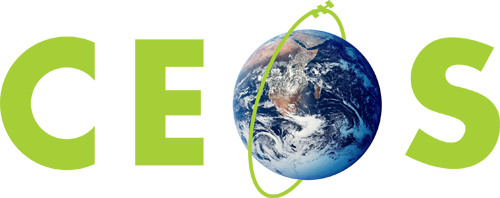 Committee on Earth Observation Satellites
Joint CEOS / CGMS Working Group on Climate
A. von Bargen (DLR) & J. Privette (NOAA)
CEOS SIT-36
Working Group Show case – Session # 6.1
Virtual Meeting
23-25 March 2021
‹#›
Joint CEOS CGMS Working Group on Climate
ECV Inventory permanently populated and verified. Version 4.0 (06/07 2021) will have ~1,600 climate data record entries
Gap analysis 3.0 close to finalization
Request to agencies: Please populate ECV inventory continuously!Tell us what you want to have analysed and support the gap analysis 4.0 with your expertise!
Gap analysis workshop planned for Q4 / 2021
Unambiguous entry point to UNFCCC
Coordinating SBSTA statements and CEOS contributions to SBSTA/RSO Earth Information Day
Representing CEOS (& CGMS) in the writing team for the synthesis paper on the coordinated contribution of the systematic observation community to the first Global Stocktake
Prep for COP-26 / SBSTA-52/53 started
GHG Task Team see agenda topic 3
Guided by AC/VC white paper & roadmap
Members from CGMS major WGs nominated
In-situ community will be represented
Presentation of AFOLU roadmap during WGClimate meeting
Use Cases for CDRs based on ECV inventory
Demonstrates their value in climate applications and services
Request to agencies: Please reach out for Use Cases and advertise in your user communities, commercial or institutional!
Contacts to VCs and WGs will be systematically initiated to spread out into their communities!
Benefit: Web appearance and WMO-sponsored publication
“Space element” in GCOS: contributed to status report support implementation plan 
GCOS requirements:Regular dialogue with and support to GCOS on application oriented requirements
Advocating space observations in GEO Climate Change Working Group
See also under http://climatemonitoring.info
‹#›